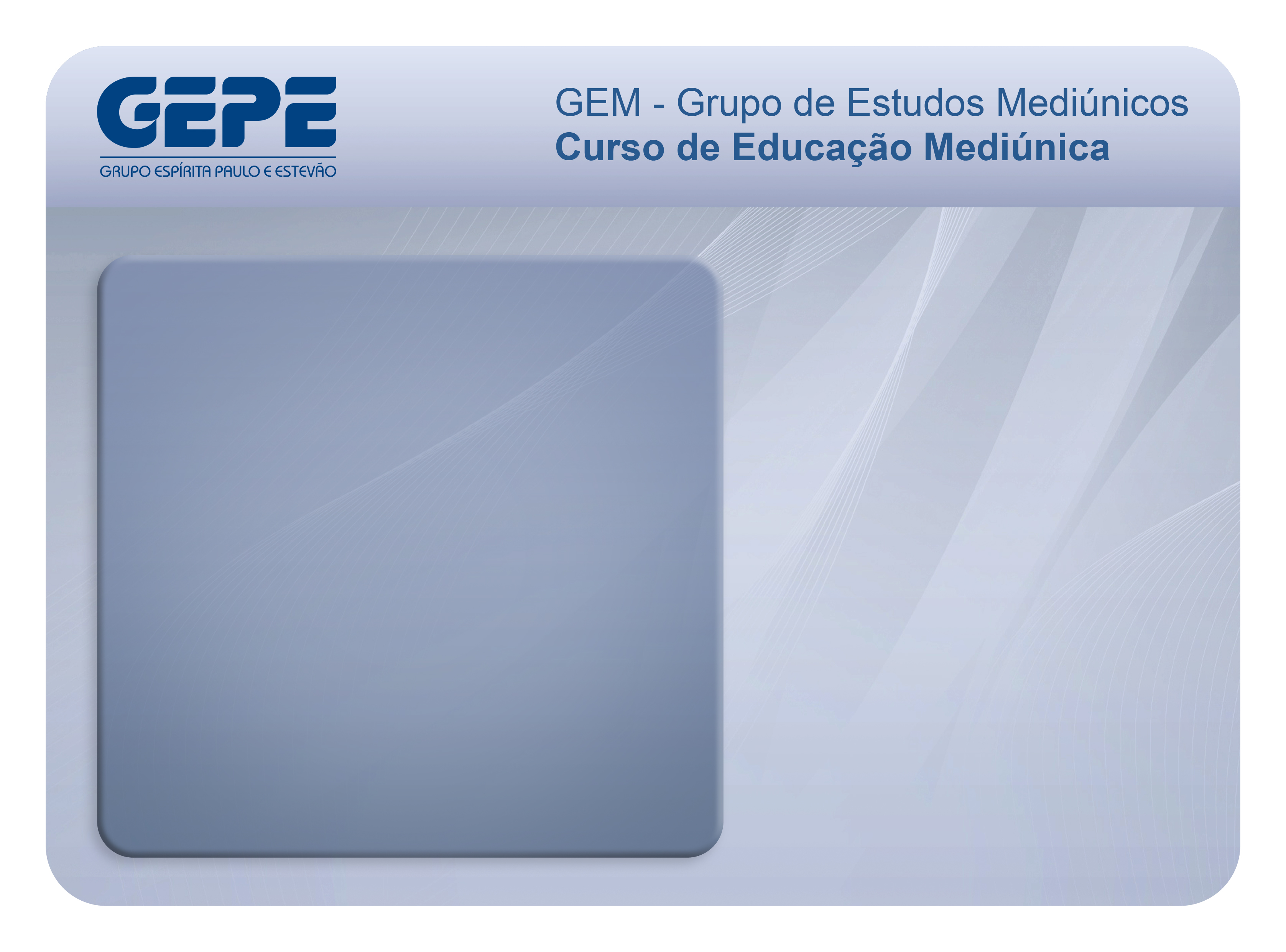 UNIDADE 1
MEDIUNIDADE
E SUA
PRÁTICA
AULA 2
Mediunidade: que é e como praticá-la
1
[Speaker Notes: Primeira Unidade – Mediunidade e Sua Prática
Capítulo 1. Mediunidade: que é e como praticá-la]
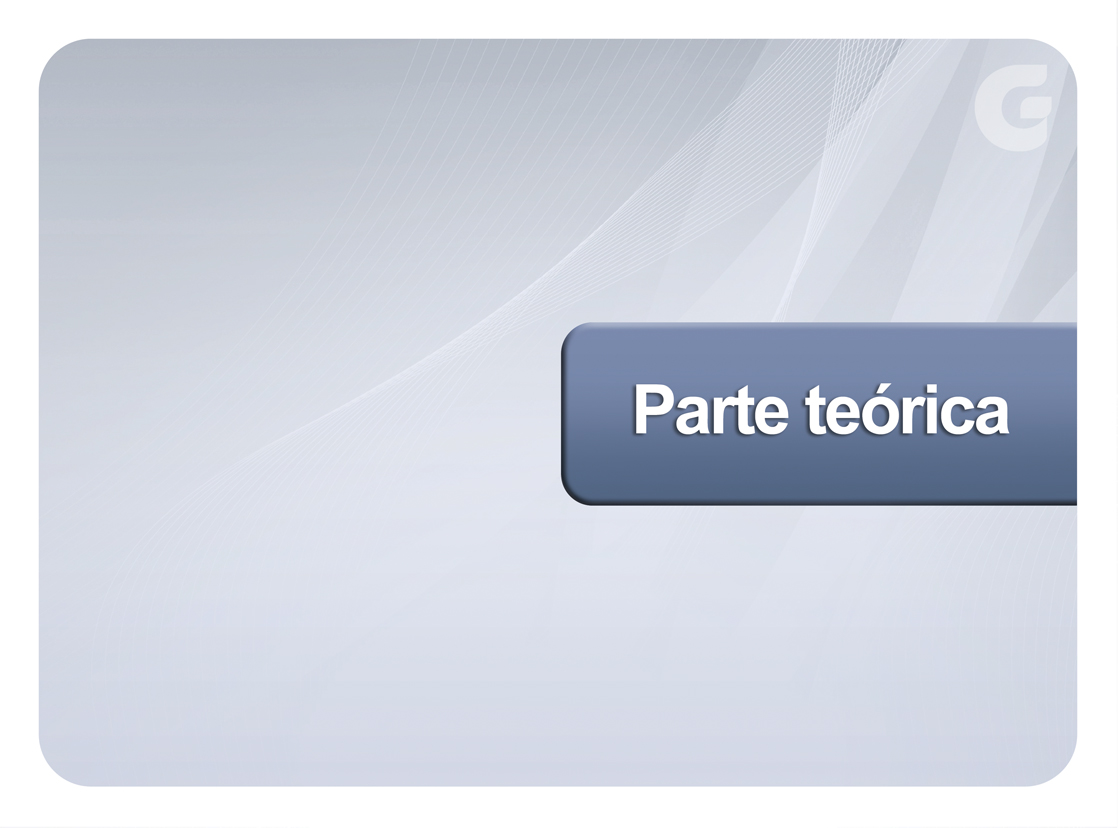 2
2
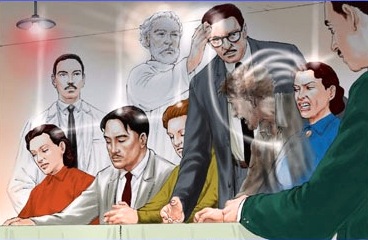 É natural
a comunicação
entre encarnados
e desencarnados
3
[Speaker Notes: A comunicação é natural porque também somos Espíritos
É natural que nos comuniquemos com os Espíritos desencarnados e eles conosco, porque também somos Espíritos, embora estejamos encarnados]
Os Espíritos
são atraídos pelos
pensamentos
4
Quando há ambiente 
e disposição para o intercâmbio mediúnico,
os Espíritos acorrem
em maior número
Therezinha Oliveira
5
A comunicação
se dá pelos órgãos e faculdades espirituais
6
[Speaker Notes: Pelos sentidos físicos e órgãos motores, tomamos contato com o mundo corpóreo e sobre ele agimos
Pelos órgãos e faculdades espirituais, mantemos contato constante com o mundo espiritual, sobre o qual também atuamos]
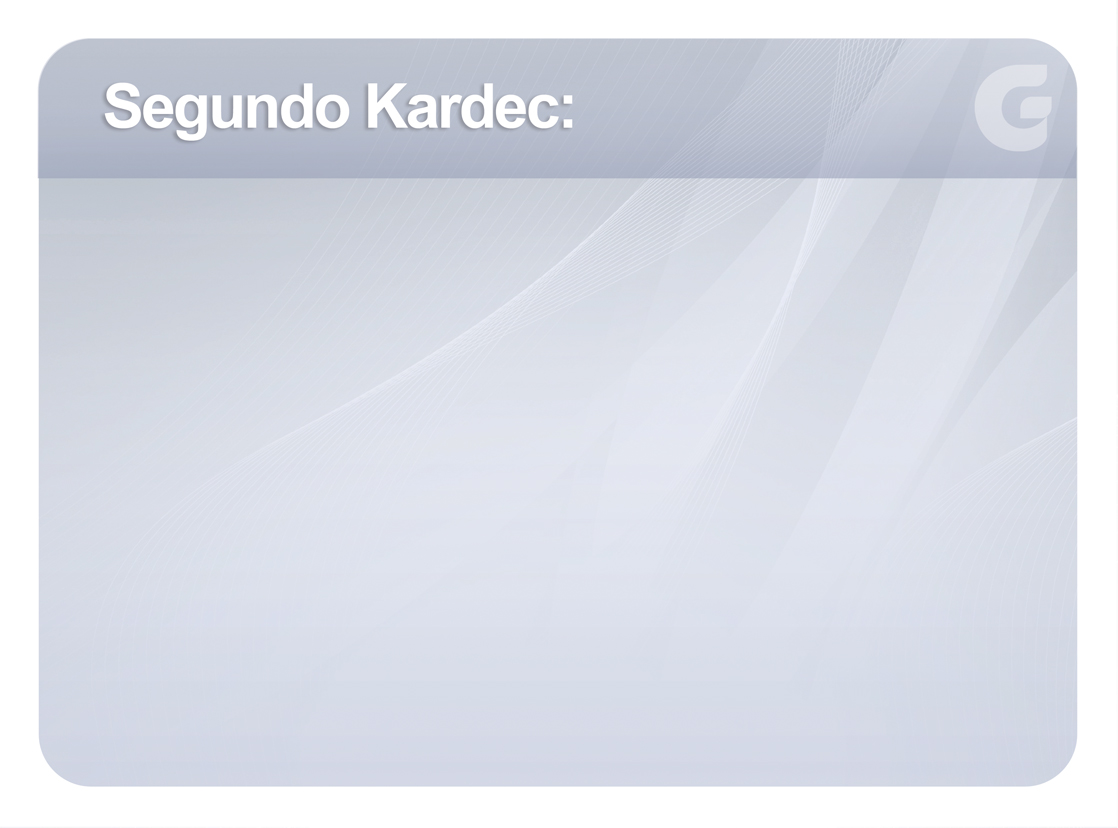 Toda pessoa que sente num grau qualquer a influência dos Espíritos é, por isso mesmo, médium
O Livro dos Médiuns, 2ª parte, cap. 14, item 159.
7
7
[Speaker Notes: Todas as pessoas, portanto, recebem a influência dos Espíritos
Sente  > sentidos
A influência pode ser oculta ou ostensiva]
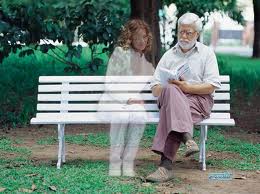 A influência
pode ser
oculta
8
[Speaker Notes: A maioria nem percebe esse intercâmbio oculto, em seu mundo íntimo, na forma de pensamentos, estados de alma, impulsos, pressentimentos etc
Estados de alma (angústia, alegria, depressão, raiva, tristeza)]
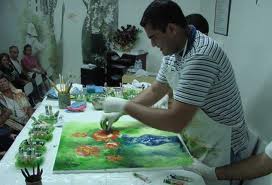 A influência
pode ser
ostensiva
9
[Speaker Notes: Mas há pessoas em quem o intercâmbio é ostensivo. Nelas, os fenômenos são frequentes, marcantes, intensos e bem característicos (vidência, audiência, psicofonia, psicografia, efeitos físicos etc), ficando evidente uma outra individualidade: a do Espírito comunicante
A essas pessoas, Kardec chamou de médiuns]
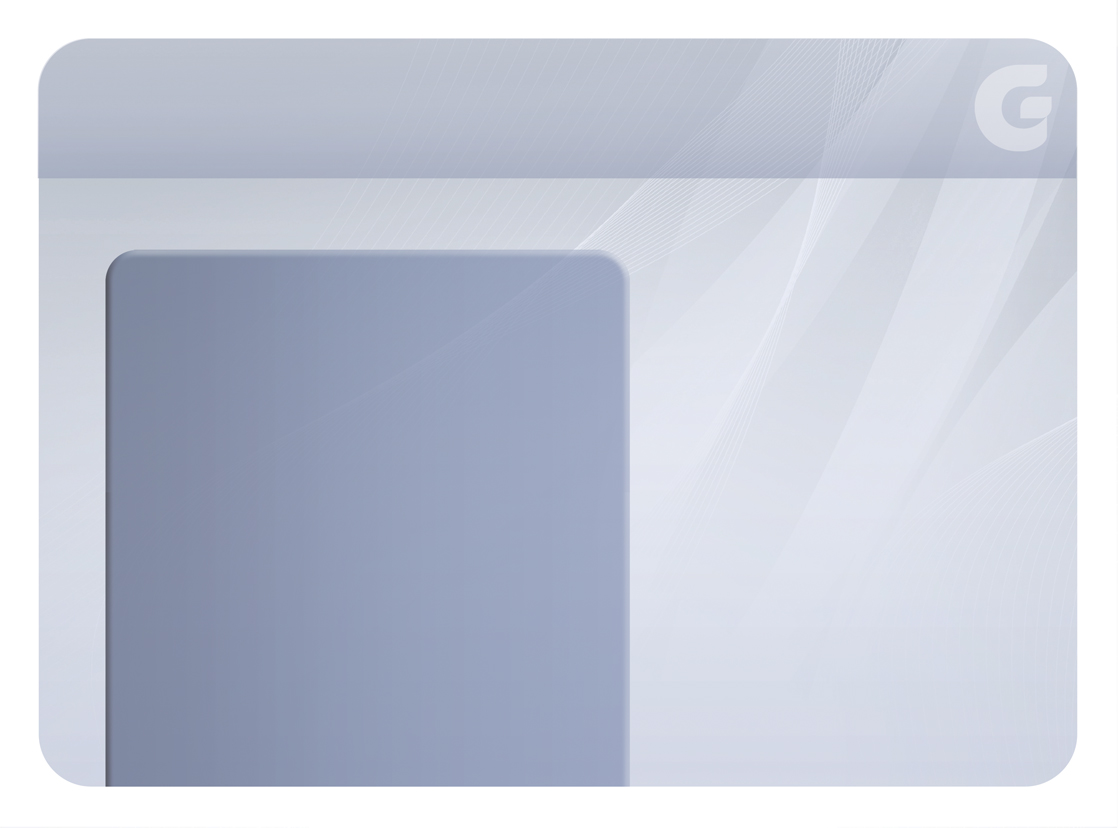 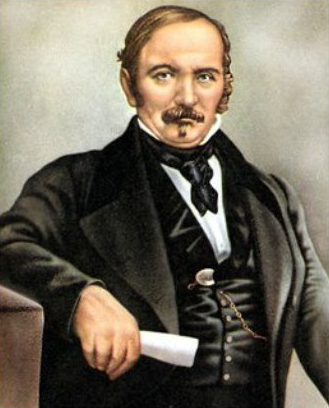 Kardec 
chamou-os
de médiuns
10
[Speaker Notes: A essas pessoas, Allan Kardec denominou médiuns]
Há outro ser:
o Espírito comunicante
11
[Speaker Notes: Para esclarecer: fica evidente uma outra individualidade: a do Espírito comunicante]
Médium é o intermediário
entre o mundo
físico e o espiritual
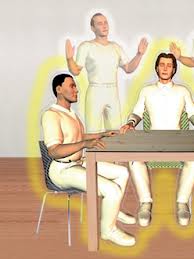 12
[Speaker Notes: Médium é uma palavra de origem latina, neutra (serve para os dois gêneros); médium quer dizer medianeiro, que está no meio
De fato, o médium serve de intermediário entre o mundo físico e o espiritual, podendo ser o intérprete ou instrumento para o Espírito desencarnado]
Mediunidade é a
faculdade natural
de sentir e transmitir a influência dos Espíritos
13
[Speaker Notes: Mediunidade é, pois, a faculdade natural que permite sentir e transmitir a influência dos Espíritos, ensejando o intercâmbio, a comunicação, entre o mundo físico e o espiritual]
Pode ou não ser usada
14
[Speaker Notes: Sendo uma faculdade, é capacidade que pode ou não ser usada]
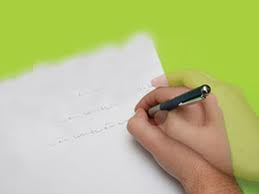 Por ser natural, manifesta-se espontaneamente, mas pode
ser exercitada ou desenvolvida
15
[Speaker Notes: Sendo natural, manifesta-se espontaneamente, mas pode ser exercitada ou desenvolvida
A mediunidade é faculdade natural]
É uma faculdade
do reino hominal
16
[Speaker Notes: Há mediunidade nos animais? Não, pois, a mediunidade é uma faculdade do reino hominal]
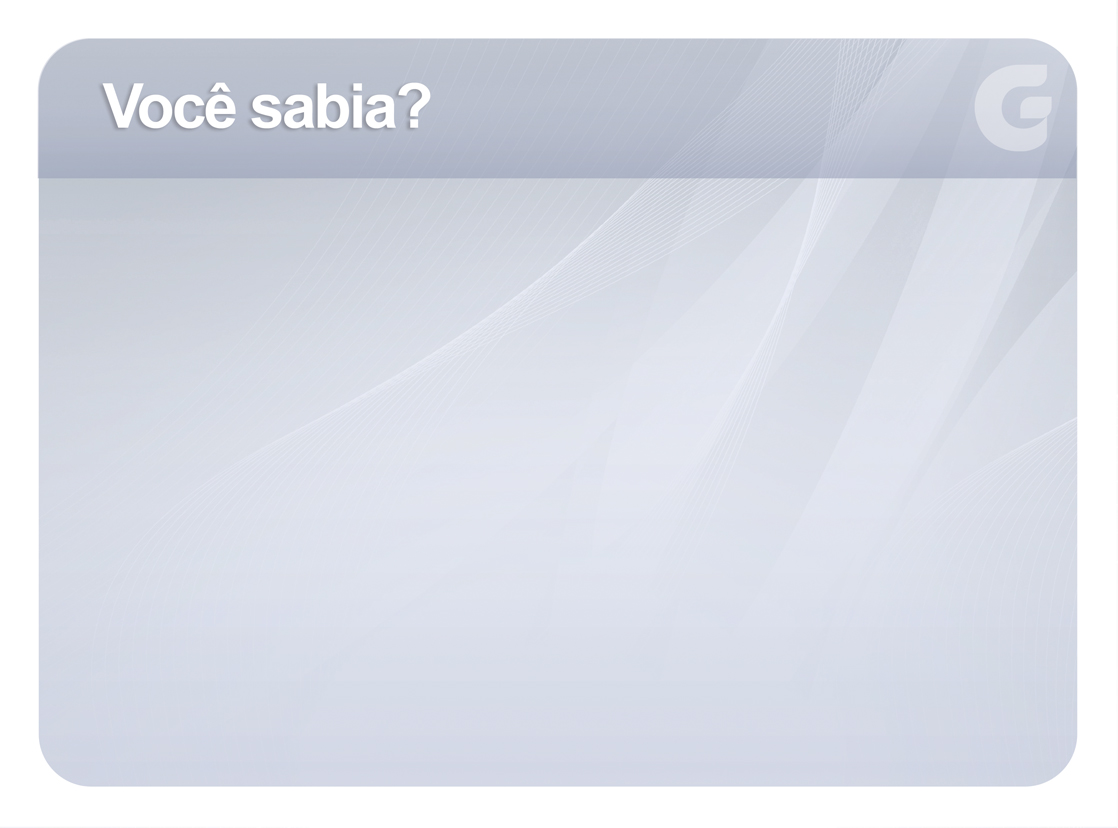 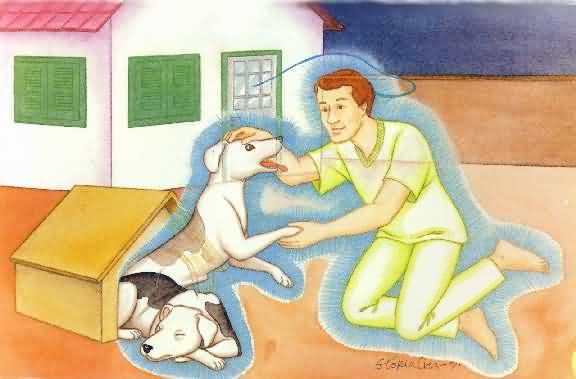 Os animais percebem a presença e são influenciados pelos Espíritos, mas não são médiuns
17
[Speaker Notes: Os animais não são médiuns. Têm certo desenvolvimento e podem perceber a presença de Espíritos e sofrer-lhes a influência
Mas ainda não atingiram o nível de pensamento e sentimento dos seres humanos (encarnados ou não)
Por isso, não têm condições de entender nem expressar o que os humanos pensam e sentem]
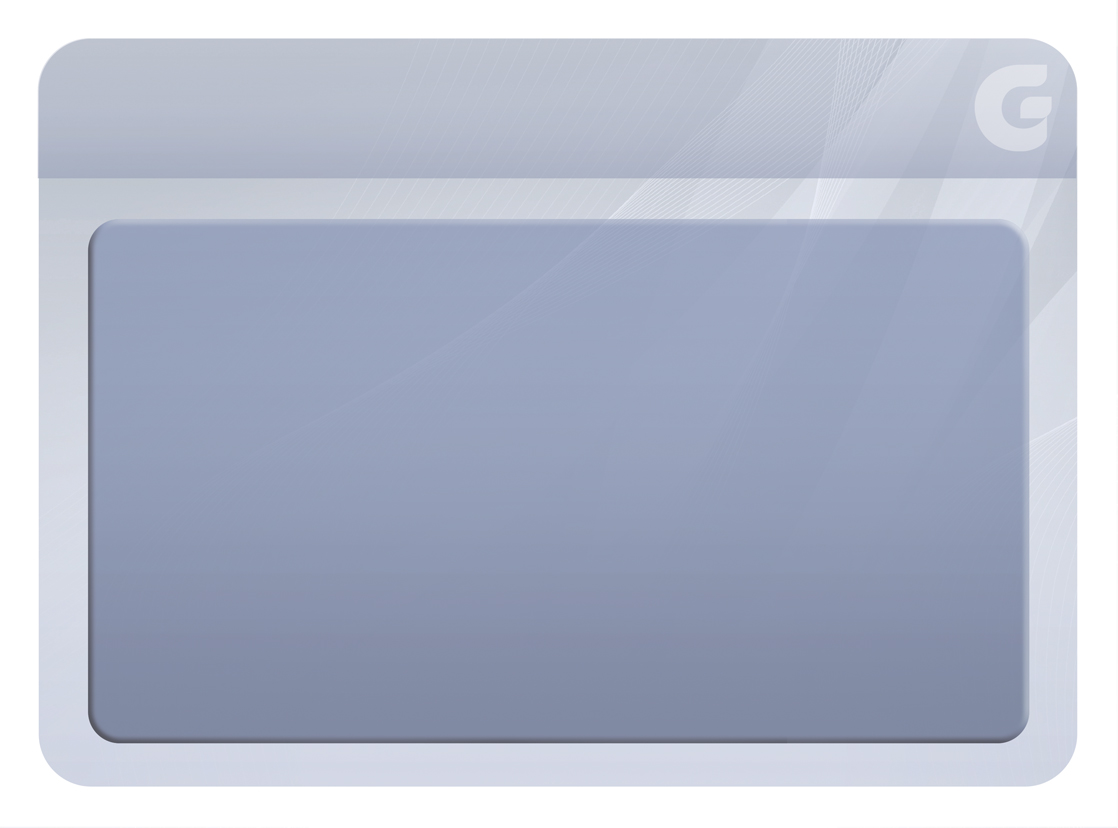 VANTAGENS
18
[Speaker Notes: É aconselhável pratiquemos a mediunidade?Sim, porque o seu exercício nos traz inúmeros e grandes benefícios]
Conhecer como é
o mundo espiritual
19
[Speaker Notes: O benefício primeiro e geral da mediunidade está em provar que o Espírito existe, é imortal e conserva no Além sua individualidade
Exercitando a mediunidade poderemos:
- informar-nos sobre o que existe e acontece no plano espiritual, mesmo em continuidade à vida terrena e como decorrência dos atos de cada um neste mundo
Poderemos saber sobre a situação dos Espíritos no plano espiritual como decorrência de seus atos quando encarnados]
Receber a ajuda
dos bons Espíritos
20
[Speaker Notes: - receber a ajuda dos bons Espíritos (ensinamentos, consolações e, às vezes, curas)]
Trabalhar no socorro
e esclarecimento
dos encarnados
e desencarnados
21
[Speaker Notes: - ajudar os bons Espíritos no socorro e esclarecimento espiritual de encarnados e desencarnados]
Desenvolver
e educar as
faculdades
mediúnicas
22
[Speaker Notes: desenvolver e educar nossas faculdades mediúnicas
ampliar e aperfeiçoar o relacionamento com encarnados e desencarnados (nossa grande família universal), conseguindo, às vezes, contatar com seres queridos já desencarnados, quando as leis divinas permitirem, por ser necessário e oportuno]
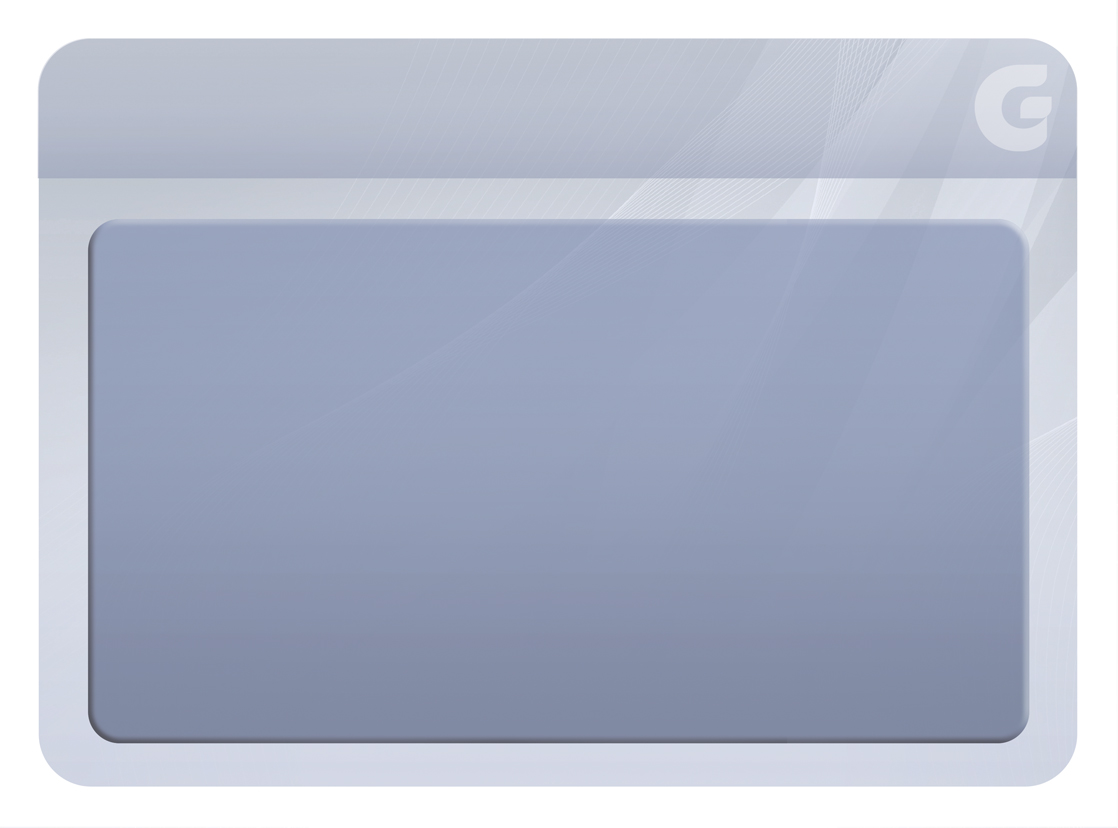 HÁ PERIGO E
DESVANTAGENS?
23
[Speaker Notes: Quando sua prática estiver mal orientada, sim. Expliquemos o porquê]
Quais os motivos?
24
[Speaker Notes: Ao oferecermos ambiente e disposição para o intercâmbio mediúnico, os Espíritos acorrem em maior número que normalmente, e contam com mais condições para exercer sua influência sobre os médiuns e sobre os participantes da reunião
Eles vêm atraídos pela lei de afinidade (conforme o grupo pensa e sente) e agem pelos pensamentos e em ação fluídica (nem sempre percebidos pelos participantes)]
Falta de orientação
25
Pensamentos
desarmonizados
26
O que a falta de
vigilância e o despreparo para o intercâmbio causam?
27
[Speaker Notes: Se o grupo não for vigilante nem preparado para o intercâmbio, poderá atrair muitos Espíritos inferiores e sofrer prejuízos, tais como:]
Ação fluídica e
física maléfica 
sobre pessoas
e ambientes
28
[Speaker Notes: ação fluídica maléfica (vibrações malsãs, envolvimento perturbador) e mesmo física (desordens, violências) sobre pessoas e ambiente]
Má orientação espiritual e mistificações
29
[Speaker Notes: O grupo recebe dos Espíritos inferiores má orientação e também pode ser mistificado (o Espírito diz que é alguém que não é)]
Obsessão individual ou coletiva
30
Os médiuns sem esclarecimento, de faculdade não educada, podem ser vítimas de desgastes, de sugestão, do animismo e até fraudarem
31
Os assistentes, além dos prejuízos já mencionados, podem vir a sofrer descrença e se fanatizarem
32
[Speaker Notes: Os assistentes, além dos prejuízos já mencionados, podem vir a:
sofrer descrença (ante os erros e absurdos que presenciarem numa reunião mal orientada); ou- se fanatizarem (se não forem capazes de perceber os erros e absurdos, e derem crédito a tudo)]
Como realizar
o intercâmbio
mediúnico com
segurança?
33
[Speaker Notes: A prática mediúnica, conquanto muito difundida, está cheia de erros e crendices que surgem quando os encarnados:- aceitam a orientação má dos Espíritos inferiores; ou- agem por si próprios, com ignorância, vaidade, orgulho, ambição, má-fé.]
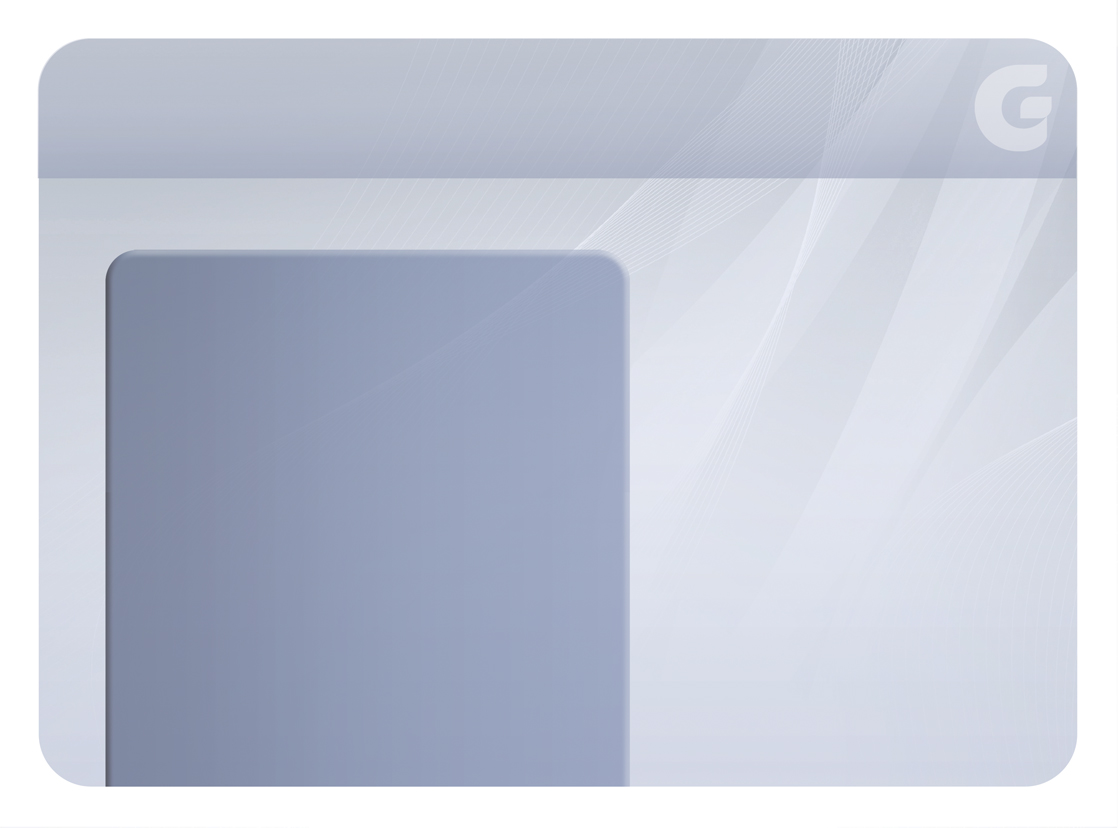 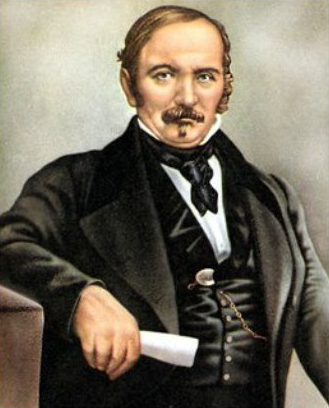 Seguindo as
orientações
de Kardec
34
[Speaker Notes: Na orientação kardequiana, a segurançaPara evitar os perigos do intercâmbio mal dirigido e conseguir os mais sublimes e edificantes resultados na prática mediúnica, temos diretrizes seguras no Espiritismo - a doutrina revelada pelos bons Espíritos e codificada por Allan Kardec -, que nos permite conhecer melhor os Espíritos (sua origem, natureza e destinação) e a mediunidade (que é, por que, para que, como e quando empregá-la).]
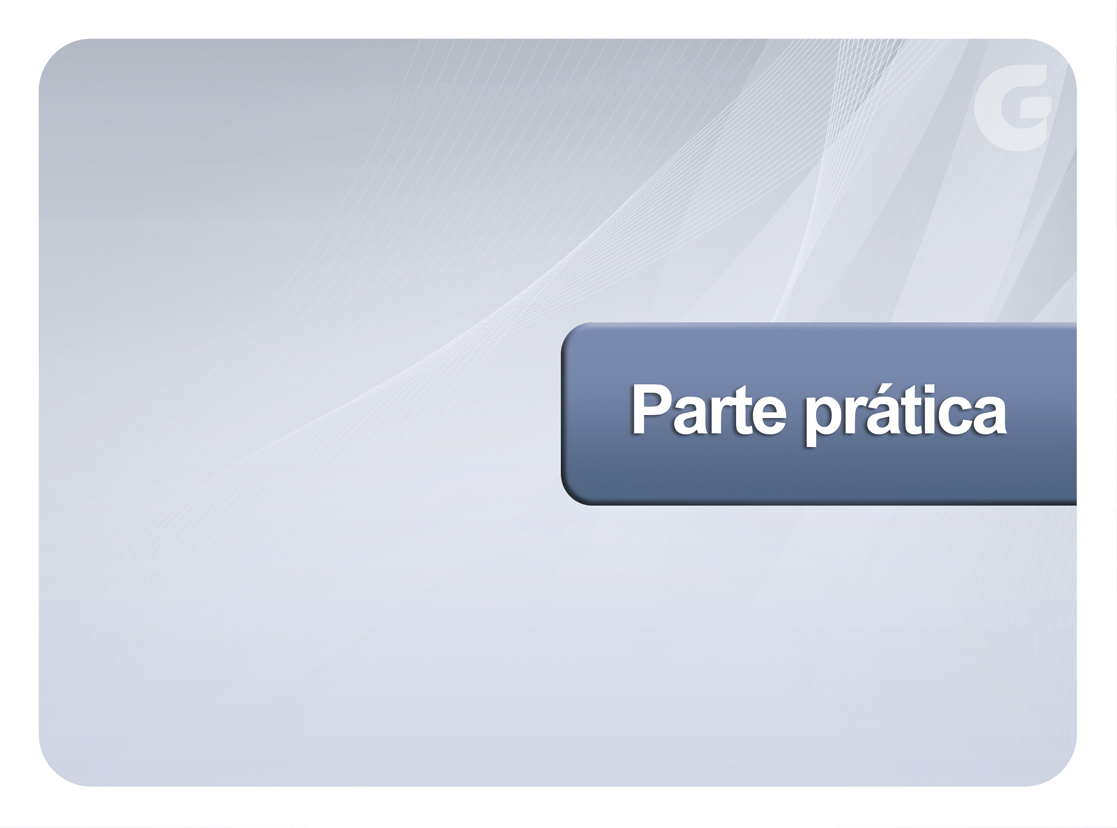 35
[Speaker Notes: Capítulo 2
Item 3. Evangelho no Lar, pág. 42]
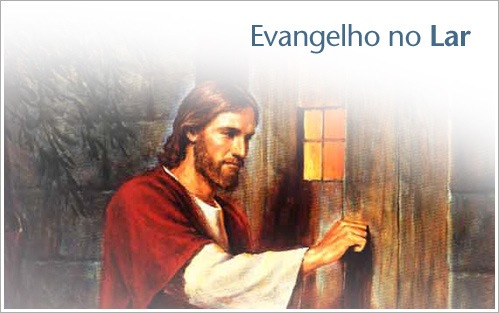 36
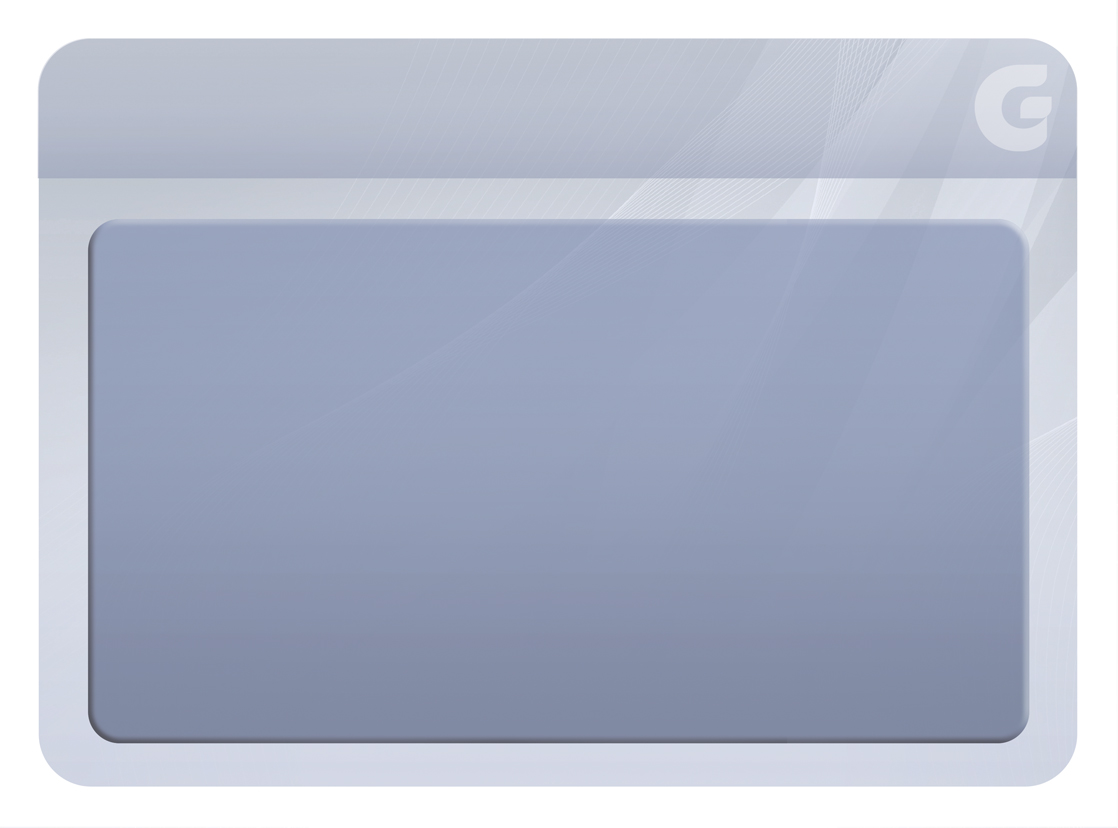 FINALIDADE
37
Maior compreensão
entre os familiares
38
Higienizar o
ambiente espiritual
39
Atrair a presença
dos bons Espíritos
40
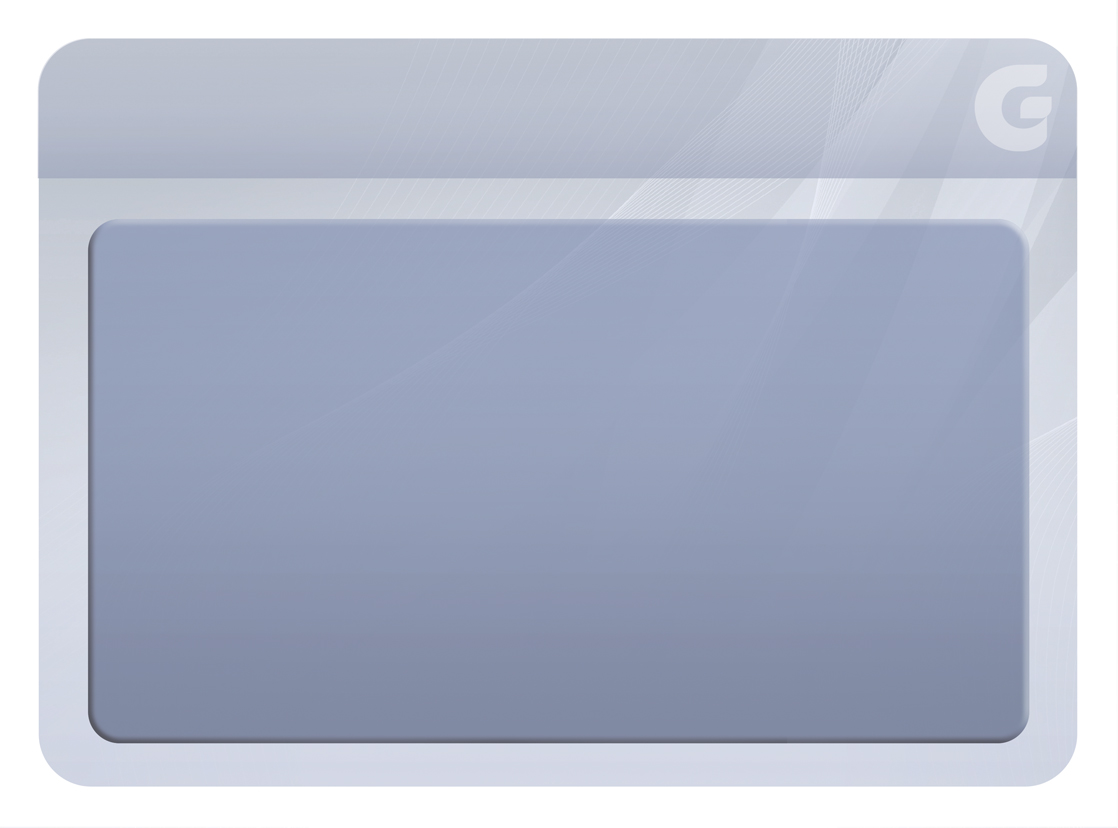 PROVIDÊNCIAS
PRELIMINARES
41
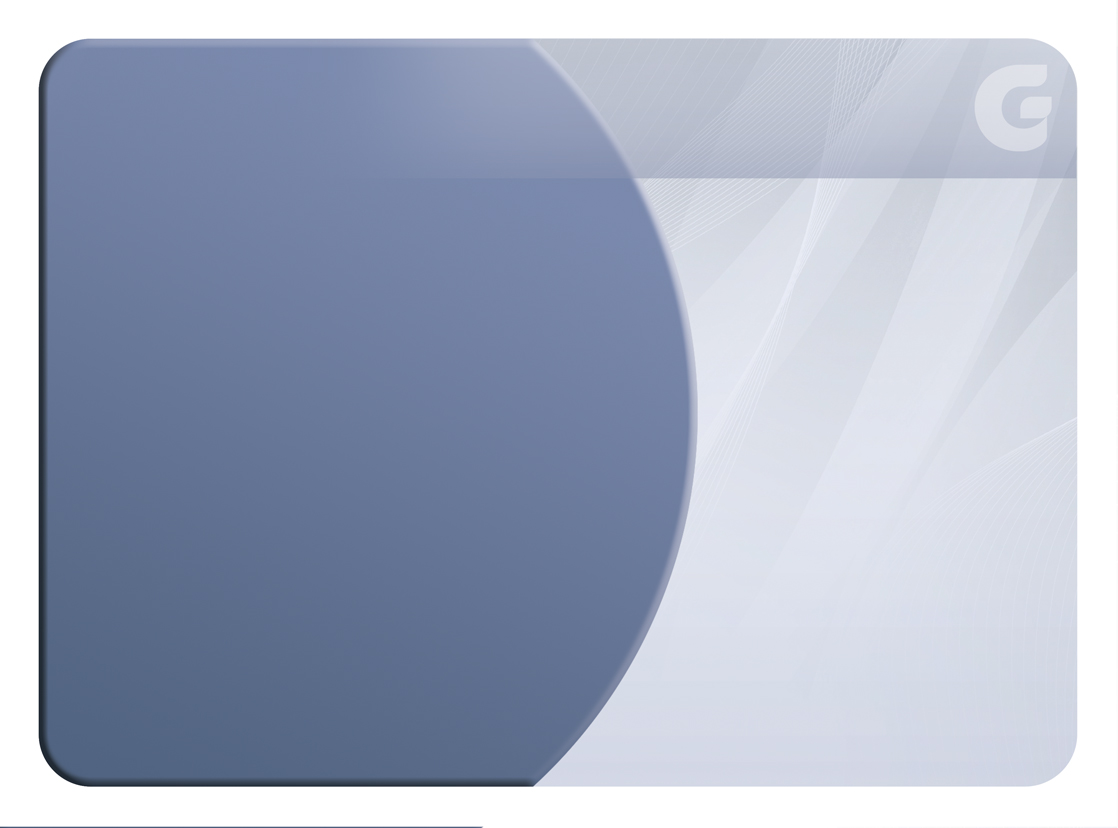 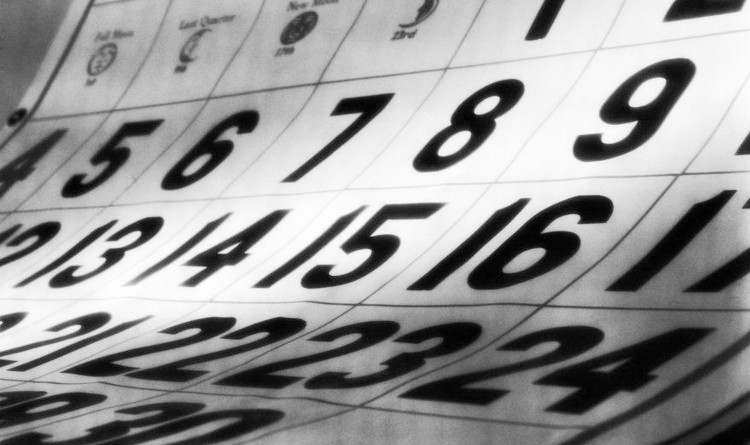 Marcar
um dia da
semana
e hora
42
Convidar todos
os familiares
para participarem
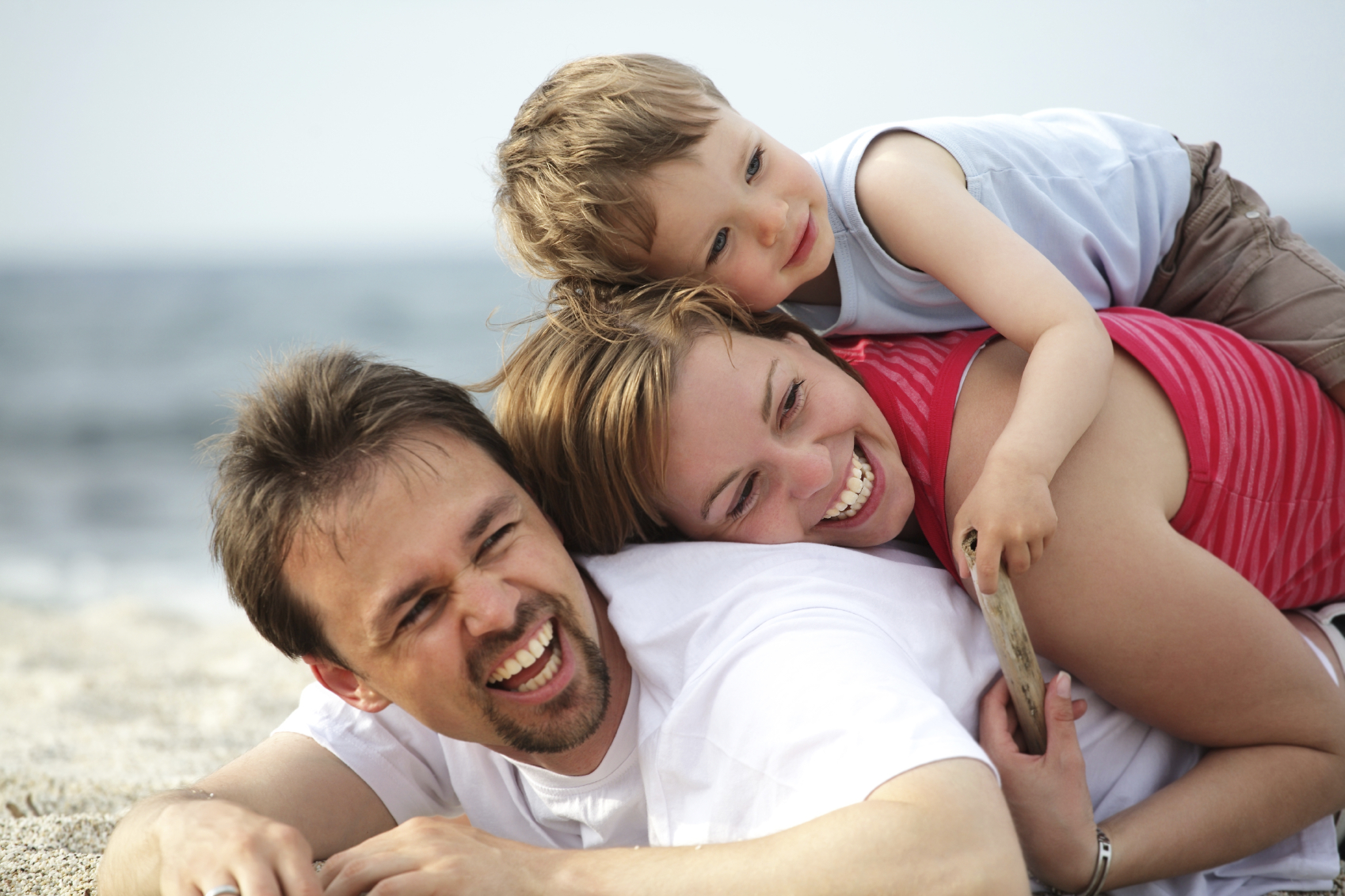 43
Manter o
ambiente
calmo
44
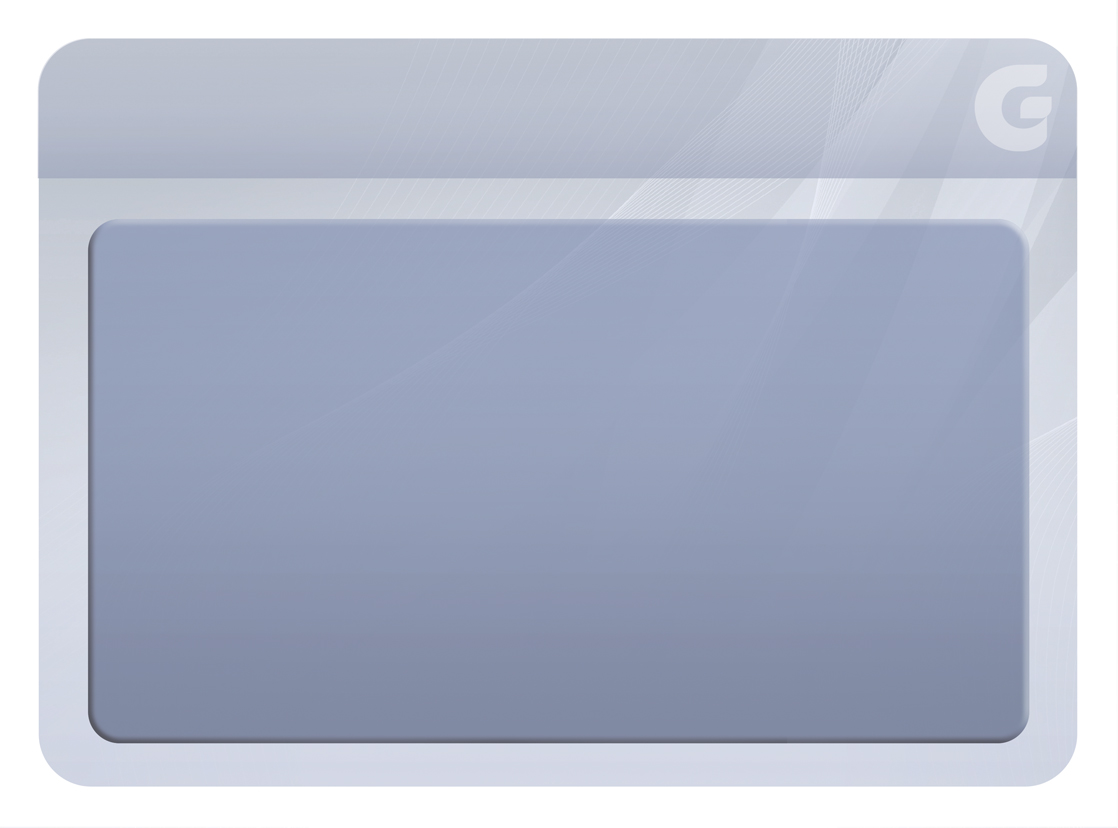 DESENVOLVIMENTO
45
Prece inicial
46
Leitura de um
tema evangélico
47
Alguns livros:
O Evangelho Segundo o Espiritismo, Allan Kardec
O Evangelho dos Humildes, Eliseu Rigonatti
Jesus no Lar, Neio Lúcio por Chico Xavier
48
Se houver crianças:
Pai Nosso, de Meimei por Chico Xavier
E para o Resto da Vida..., Wallace Leal V. Rodrigues
52 Lições de Catecismo Espírita, Eliseu Rigonatti
49
Breve comentário
sobre o trecho lido, 
sem críticas a
pessoas e religiões
50
Vibrações
51
Prece final
52
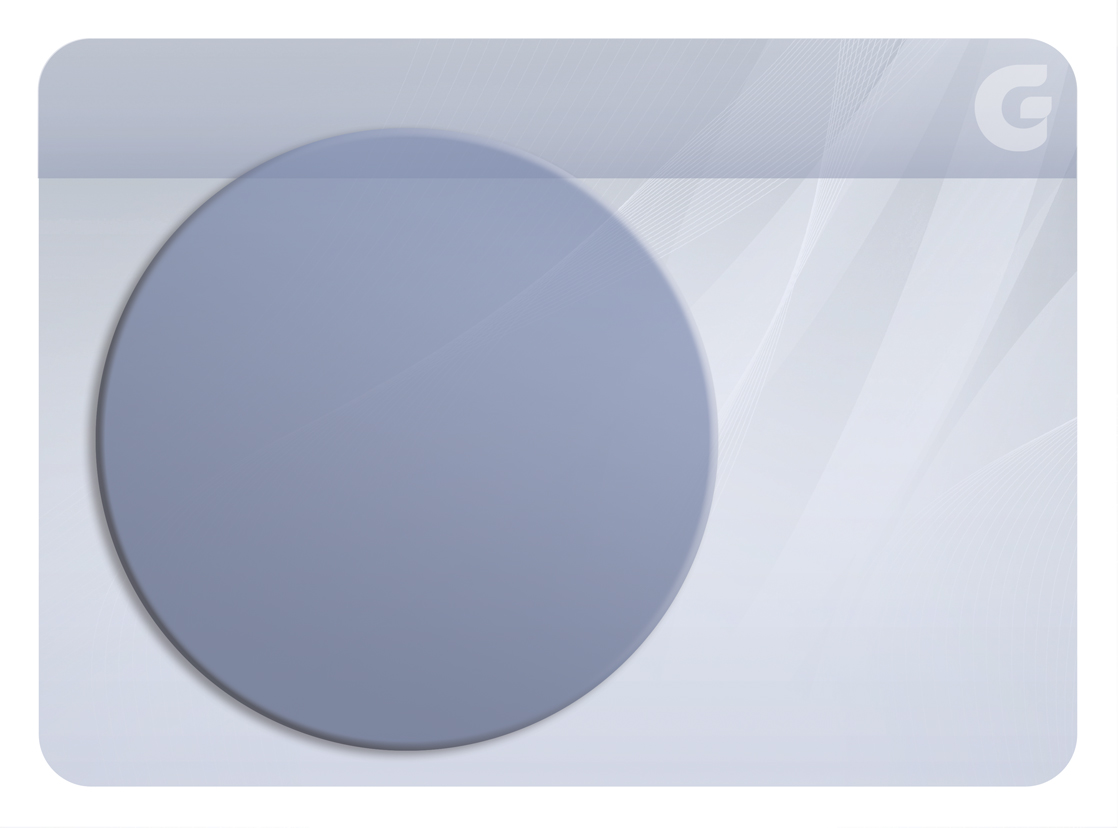 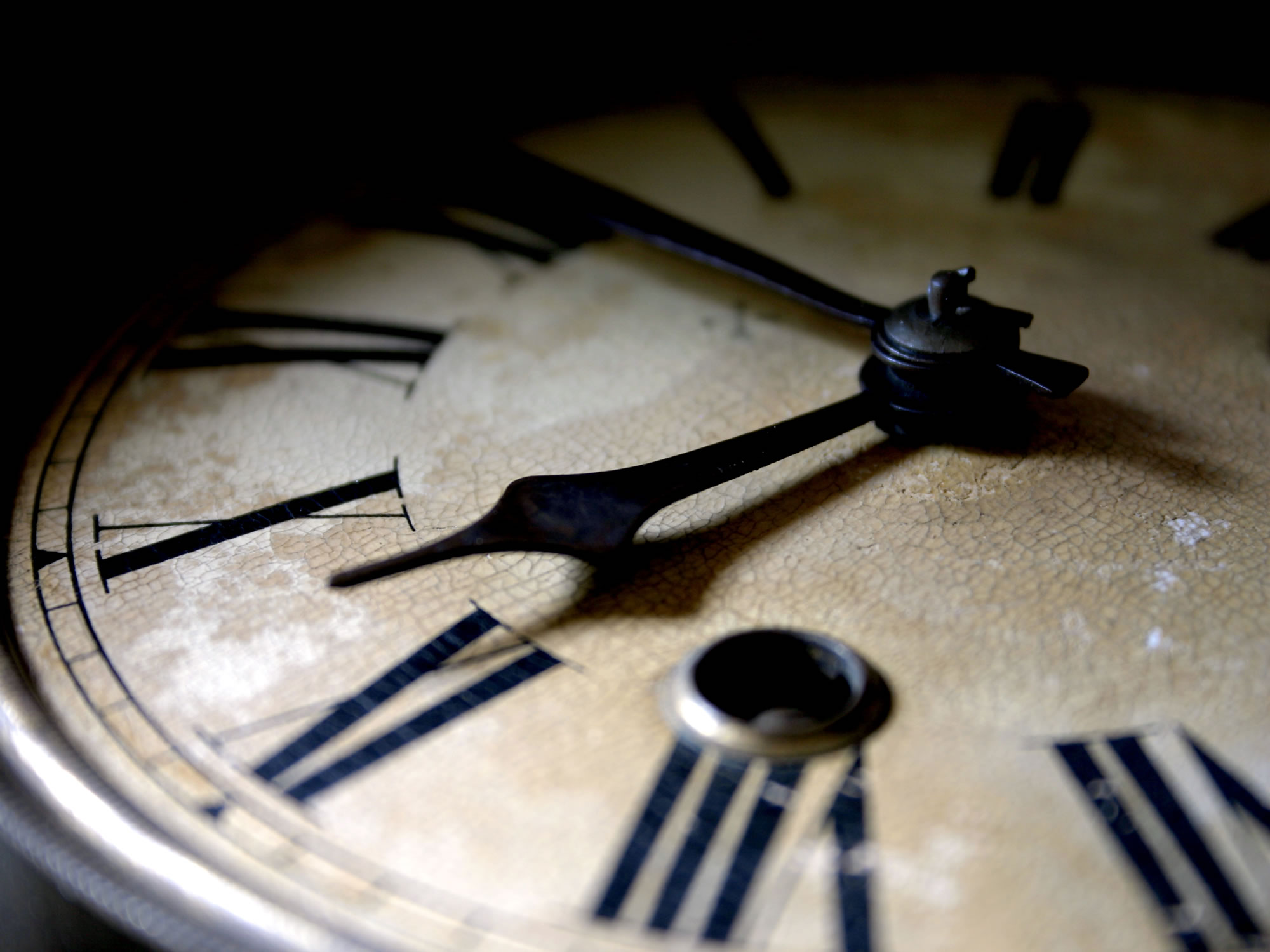 Duração
20 a 30
minutos
53
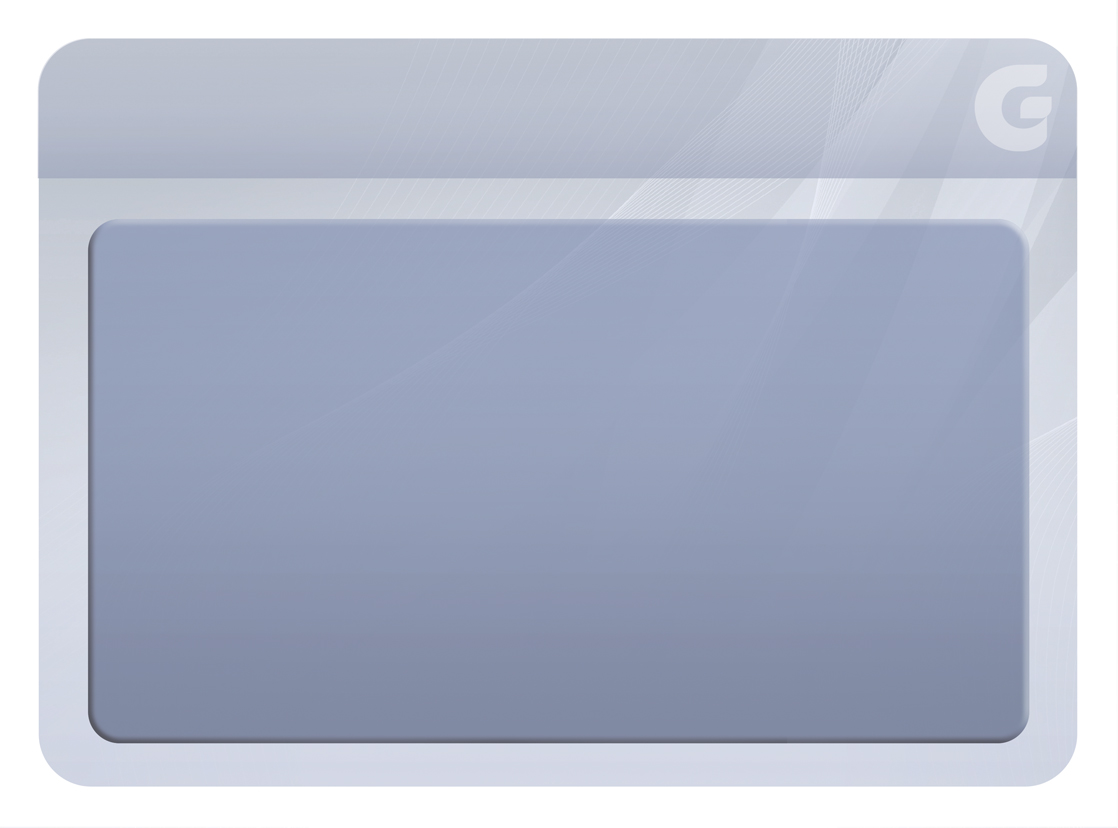 CUIDADOS
54
Não é
reunião
mediúnica
55
Não usar
toalhas especiais,
imagens, flores,
velas...
56
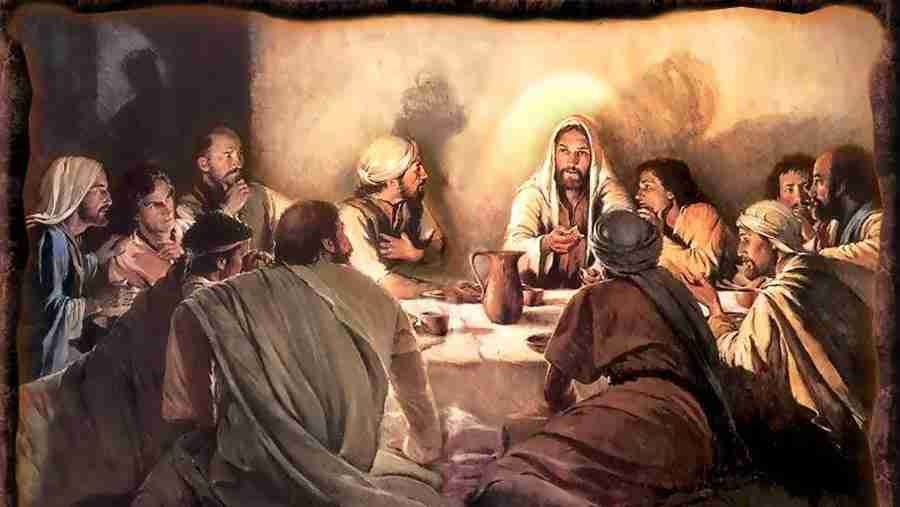 Pratique
O Evangelho no Lar
57
Hamilton Júnior (85) 9 8897-6824Marcos Lima(85) 9 8863-1025
58
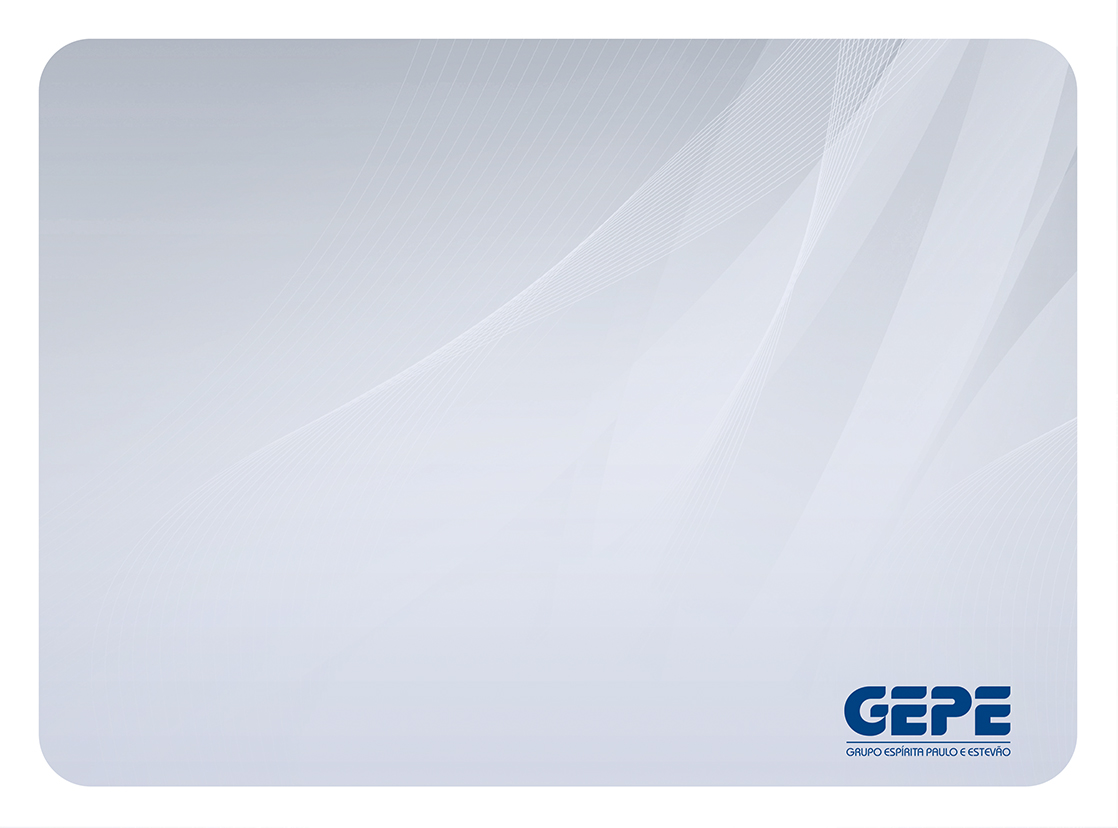 BIBLIOGRAFIA
Kardec, Allan: O Livro dos Médiuns, 2ª parte, cap. 14.
Oliveira, Therezinha: Mediunidade. 15.ed.Campinas, SP: Allan Kardec, 2013.
Nilson, Teddy e Oliveira, Therezinha: Orientação Mediúnica. Campinas, SP: Centro Espírita "Allan Kardec" - Dep. Editorial, 2001.

CRÉDITOS
Pesquisa e Elaboração: Aníbal Jorge Oliveira Albuquerque
Direção de Arte: Weyne Vasconcelos
Revisão: José Roberto Alves de Albuquerque
Colaboradores: Antônio Alfredo de Sousa Monteiro, Lisboa, Regina Célia Mesquita Gondim, Sônia Ponte
Fortaleza, janeiro de 2014
59
59
59